Кальций и его соединения
Маскевич А.В. учитель химии и биологии
КГУ «Средняя школа №1 города Атбасар отдела образования Атбасарского района
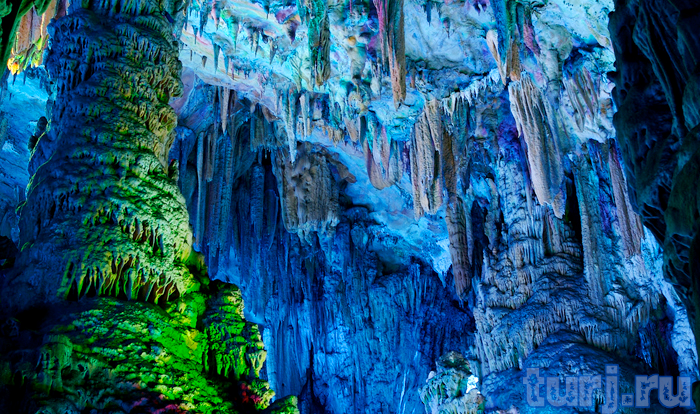 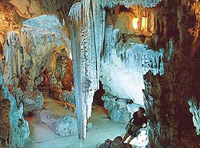 Китай, гуйлинь, «Пещера тростниковых флейт": подземный дворец природы
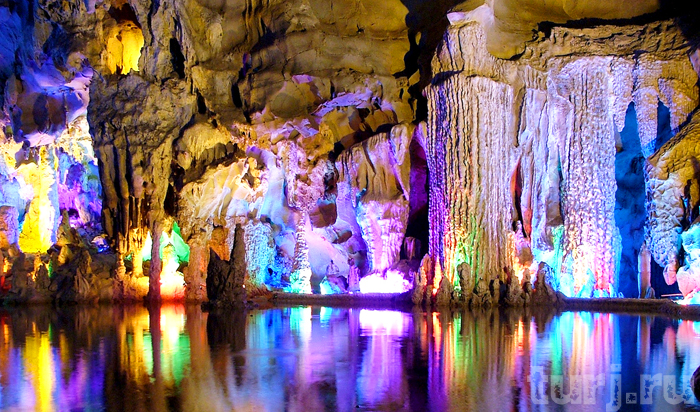 Пещера Дамлаташ (Damlatas Cave в переводе с турецкого “пещера мокрых камней”) —настоящее царство тысяч сказочной необыкновенной красоты сталактитов и сталагмитов, возраст которых достигает 15 тысяч лет. Дамлаташ — одна из ярчайших достопримечательностей не только города Алания, но и всей Турции.
Игра  «Третий лишний»
N  Ca  S
  Al(OH)3    Fe(OH)3   Ca(OH)2
  SO3     N2O5      CaO
  CaCl2   Na2SO4  K2SO4
Образец
Ca   CaO   Ca(OH)2     CaCl2
Ca   CaO   Ca(OH)2     CaCl2
Какие схемы  превращений можно предложить? 
Образец
а)Са →СаО →Са(ОН)2 →СаСI2→СаСО3;
б) Са → Са(ОН)2 → СаСО3 → СаО → СаСI2.
 в) СаО→Са(ОН)2→ СаСО3 → СаО→ Са→ СаСI2.
Кальций и его соединения
Задачи
Изучить физические и химические свойства кальция

 Показать зависимость физических свойств кальция от наличия в нём металлической связи 
     и особенностей кристаллического строения;

 На основе строения атома выявить закономерности химических свойств металла

Изучить основные соединения кальция
Визиткая карточка кальция
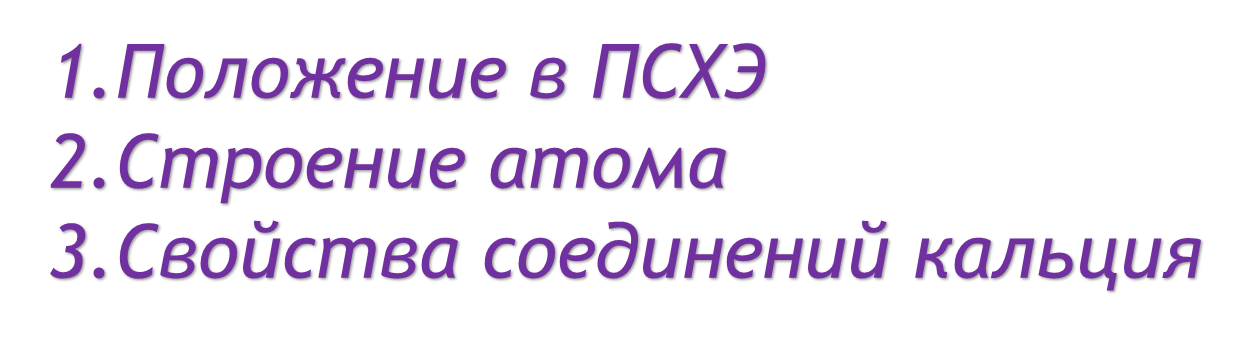 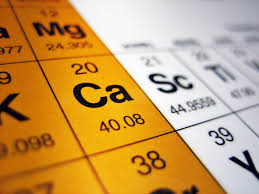 Кальций – это металл. Кальций относится к щелочноземельным металлом. К этой группе относят металлы кальций, стронций, барий, радий (иногда бериллий и магний). Они названы так потому, что их оксиды (по терминологии алхимиков «земли») сообщают воде щелочную среду.
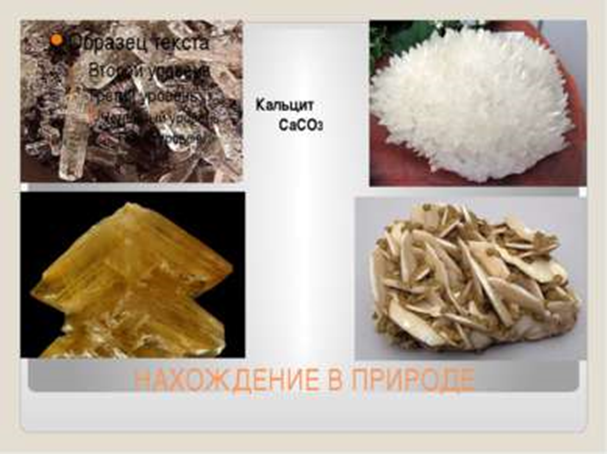 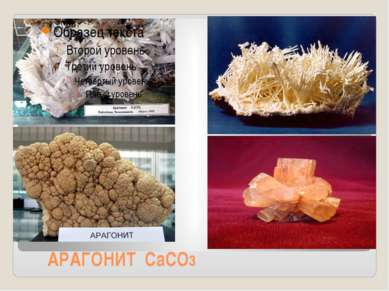 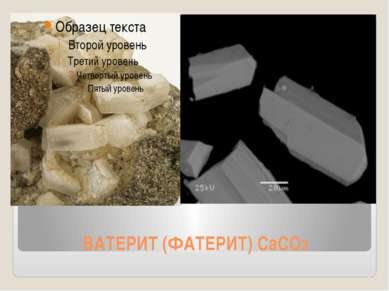 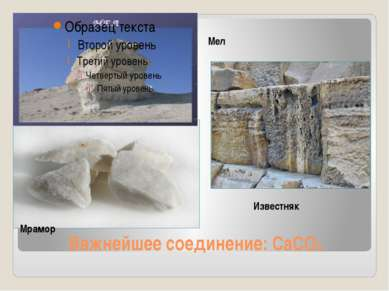 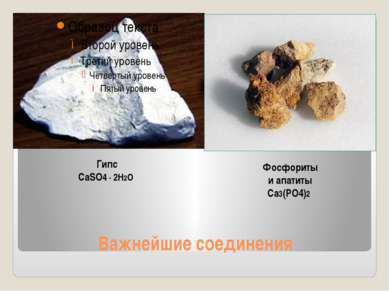 Природные минералы
Образец.
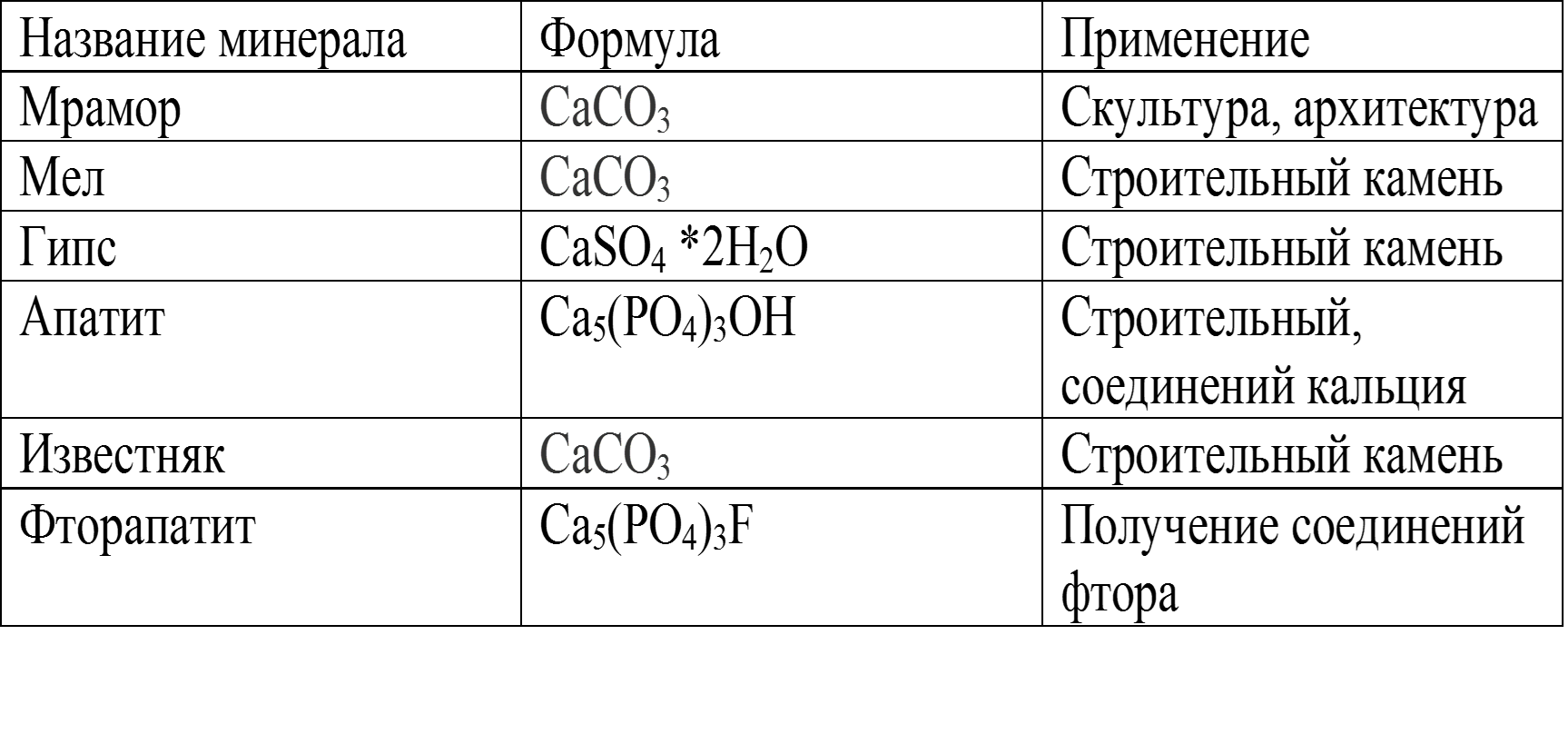 Физические свойства: 
Кальций – металл белого цвета, легкий  р= 1,55 г/см3 , тверже щелочных металлов, Т пл =8510 С, хранить под слоем керосина.
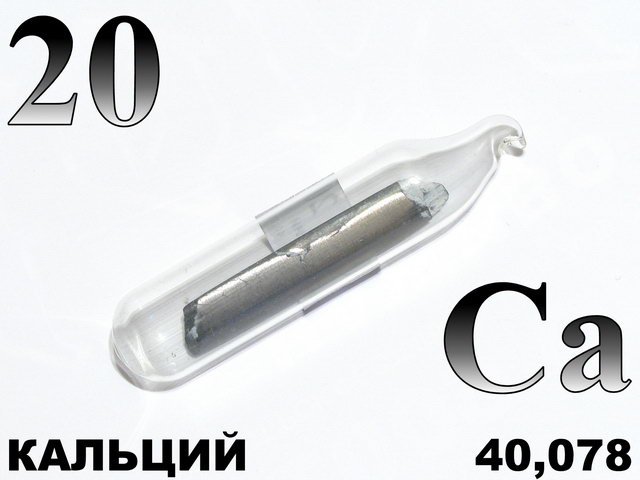 , Кальций – активный металл
Са+ S →
Ca + N2
Ca +O2
Ca + Cl2
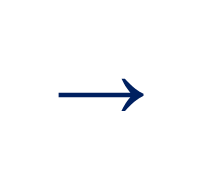 →
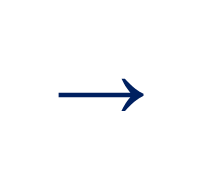 Ca + H2 SO4 (разб.)   →   
Ca +2 H2O  →  
Ca +2HCl   →   
Ca +2HNO3 (разб.)  →
Образец
Са+ S    →    Ca S
3Ca + N2  →   Ca3N2   
2Ca +O2   →  2 CaO
Ca + Cl2   →   CaCl2
Ca + H2 SO4 (разб.)   →   CaSO4 +  H2
Ca +2 H2O  →  Ca(OH)2 +  H2
Ca +2HCl   → CaCL2 +  H2  
Ca +2HNO3 (разб.)  →   Ca(NO 3)2 +  H2
Карбонат  кальция → оксид кальция → гидроксид кальция → карбонат кальция → гидрокарбонат кальция.
CaCO3 →     CaO + CO2
CaO +  H2O →  Ca (OH)2
Ca (OH)2 + CO2 →  CaCO3+ H2O
  CaCO3+ H2O + CO2 →  Ca (HCO3)2
  Ca (HCO3)2→ CaCO3+ H2O + CO2
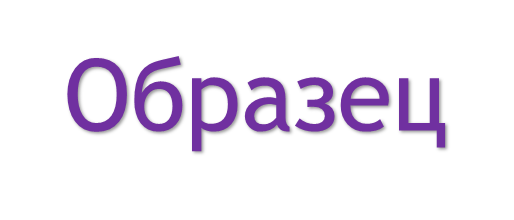 .
Задача.
Человек в состоянии покоя выделяет в минуту 0,19 л. СО2, (н.у.)  Сколько гидроксида кальция требуется для полного поглощения СО2, выдыхаемого за 8 часов сна.
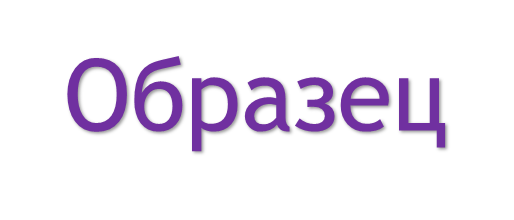 Дано:
V ( CO2)- 0,19л
t-   8 ч.
m (Ca (OH)2 )- ?
M (Ca (OH)2) =74 г/ моль
V(н.у.)  = 22,4 л/моль
Решение:
1 минута- 0,19л.
8 часов* 60 минут= 480 минут
480* 0,19= 91,2 л.
    x                 91,2 л
 Ca (OH)2 + CO2 →  CaCO3+ H2O
  74г                22,4 л 
Х   -   91,2
74 -  22,4
Х=74*91,4/22,4           х= 302 г.                         Ответ: 302 г.
Кальций
активный, серебристо-белый
восстанавливает, реагирует, строит
кальций хранят под слоем керосина
Метал.
Оценка
42-34….»5»
34-21…. «4»
20-8….. «3»
7-2….. «2»
1-0….. «1»